PENDIDIKAN KARAKTER DI SEKOLAH
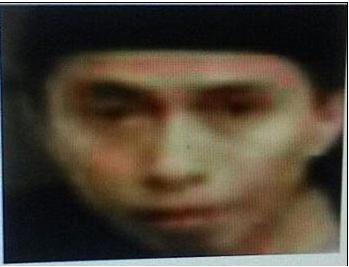 ACHMAD MUFTI, S.Kom
(Guru Mata Pelajaran TIK & PRAKARYA)
Disampaikan untuk Program Masa Pengenalan Lingkungan Sekolah (MPLS) SMPN 48 JAKARTA pada tanggal 16 Juli 2019.
DISAIN INDUK PENDIDIKAN KARAKTER
PROSES PEMBUDAYAAN DAN PEMBERDAYAAN
Agama, Pancasila, UUD 1945, 
UU No. 20/2003 tentang Sistem Pendidikan Nasional
INTERVENSI BUDAYA
SATUAN 

PENDIDIKAN
Perilaku dan Berkarakter Unggul
Teori Pendidikan, Psikologi, Nilai, Sosial Budaya
Nilai-nilai Luhur
KELUARGA
MASYARAKAT
PEMBIASAAN SECARA KULTURAL
Pengalaman terbaik (best practices) dan praktik nyata
Guru Berkarakter
PERANGKAT PENDUKUNG
Kebijakan, Pedoman, Sumber Daya,
Lingkungan, Sarana dan Prasarana, Kebersamaan, Komitmen Pemangku Kepentingan
2
Diadopsi dari Kemdiknas 2010
Habituasi Perilaku Siswa
beriman dan bertakwa, jujur, amanah, adil, bertanggung jawab, berempati, berani mengambil resiko, pantang menyerah, rela berkorban, dan berjiwa patriotik
cerdas, kritis, kreatif, inovatif, ingin tahu, berpikir terbuka, produktif, berorientasi Ipteks, dan reflektif
OLAH PIKIR
OLAH HATI
ramah, saling menghargai, toleran, peduli,  suka menolong, gotong royong, nasionalis, kosmopolit , mengutamakan kepentingan umum,  bangga menggunakan bahasa dan produk Indonesia, dinamis, kerja keras, dan beretos kerja
OLAH RAGA
OLAH RASA/
KARSA
bersih dan sehat, disiplin, sportif, tangguh, andal, berdaya tahan, bersahabat, kooperatif, determinatif, kompetitif, ceria, dan gigih
3
3
Diadopsi dari Kemdiknas 2010
Dengan Diri Sendiri:Jujur, Bertanggungjawab, Bergaya Hidup Sehat, Disiplin, Kerja Keras, Percaya Diri, Berjiwa Wirausaha, Kreatif, Inovatif, Mandiri, Mempunyai Rasa Ingin Tahu
Dengan Tuhan: Bertaqwa/Religius
Nilai Karakter
Budaya dan Nilai Karakter
Dengan Sesama                   dan Lingkungan:Sadar hak dan kewajiban, Patuh pada aturan sosial, Menghargai karya orang lain, Santun dan demokratis, Peduli sosial dan lingkungan
Nilai Kebangsaan:Nasionalisme dan Menghargai Keberagaman, Pemahaman terhadap budaya dan ekonomi
Aspek Nilai Karakter
Diadopsi dari Kemdiknas 2010
4
Tahapan Pembentukan Karakter Bagi Siswa
6
Memper-tahankan
5
Melakukan   sesuai 1,2,3,4
4
Meyakini
3
Membiasakan
2
Memahami
1
Mengetahui
Siswa 
Berkarakter 
Terpuji
Keteladanan; Pemberdayaan, Habituasi, Pembudayaan; Pembelajaran; Penguatan
5
Video Pendidikan Karakter
Video Pendidikan Karakter
Pengertian Karakter dan Pendidikan Karakter
Karakter adalah nilai-nilai yang melandasi perilaku manusia berdasarkan norma agama, kebudayaan, hukum/konstitusi, adat istiadat, dan estetika.
Pendidikan karakter adalah upaya yang terencana untuk menjadikan peserta didik mengenal, peduli dan menginternalisasi nilai-nilai sehingga peserta didik berperilaku sebagai insan kamil.
Sumber: Dit. PSMP  Ditjend Mandikdasmen
PENDIDIKAN KARAKTER
Pendidikan karakter adalah suatu sistem penanaman nilai-nilai perilaku (karakter) kepada warga sekolah yang meliputi pengetahuan, kesadaran atau kemauan, dan tindakan untuk melaksanakan nilai-nilai, baik terhadap Tuhan Yang Maha Esa (YME), diri sendiri, sesama, lingkungan, maupun kebangsaan sehingga menjadi insan kamil.
Sumber: Dit. PSMP  Ditjend Mandikdasmen
Nilai-Nilai Karakter untuk Siswa
TUHAN Y M E
Nilai-Nilai
Nilai-Nilai
Moral Knowing
DIRI SENDIRI
SESAMA
KARAKTER
Nilai-Nilai
Nilai-Nilai
Moral Action
Moral Feeling
KEBANGSAAN
LINGKUNGAN
Nilai-Nilai
Sumber: Dit. PSMP  Ditjend Mandikdasmen
Skema Pendidikan Karakter Sekolah
Agama, Pancasila, UUD 1945, 
UU No. 20/2003 ttg Sisdiknas
PROSES PEMBUDAYAAN DAN PEMBERDAYAAN
INTERVENSI
MANAJEMEN
Perilaku Berkarakter
Teori Pendidikan, Psikologi, Nilai, Sosial Budaya
Nilai-nilai Karakter
EKSTRA

KURIKULER
HABITUASI
PEMBELAJARAN
Standar Kompetensi Lulusan (SKL) dan best practices
PERANGKAT PENDUKUNG
Kebijakan, Pedoman, Sumber Daya,
Lingkungan, Sarana dan Prasarana, Kebersamaan, Komitmen pemangku kepentingan.
11
Sumber: Kemdiknas
Pendidikan Karakter  melalui Pembelajaran
Perencanaan
Penyusunan Silabus
RPP
Bahan Ajar

Pelaksanaan
Kegiatan Pembelajaran (CTL)

Evaluasi
Nilai-Nilai Karakter
Siswa  Berka-rakter
Sumber: Dit. PSMP  Ditjend Mandikdasmen
Pelaksanaan Pembelajaran
INTERVENSI
Contextual  Teaching  and Learning











HABITUASI
Kegiatan Inti:
 Eksplorasi
 Elaborasi
 Konfirmasi
Penutup
Pendahuluan
Sumber: Dit. PSMP  Ditjend Mandikdasmen
Evaluasi melalui Authentic  Assessment
Sumber: Dit. PSMP  Ditjend Mandikdasmen
Pembinaan Karakter Melalui MBS
Perencanaan
Pelaksanaan. 


SI, SKL, Pembelajaran
Pendidik & Tng Kependdkan
Sarana dan prasarana
Kesiswaan
Pendanaan
Perencanaan
 Pelaksanaan
 Supervisi, & ME
Kemandirian
Kemitraan/ Kerjasama
Partisipasi
Transparansi
Akuntabilitas
Nilai-Nilai Karakter
Siswa Berka-rakter
Sumber: Dit. PSMP  Ditjend Mandikdasmen
Pembinaan Karakter melalui Ekstrakurikuler
Pembiasaan Akhlak Mulia
MOS, OSIS,
Tatakrama dan Tata Tertib Kehidupan Sosial Sekolah
Kepramukaan
Upacara Bendera
Pendidikan Pendahuluan Bela Negara
Pendidikan Berwawasan Kebangsaan
UKS
PMR
Pencegahan Penyalahgunaan Narkoba
Nilai-Nilai Karakter
Siswa  Berka-rakter
Sumber: Dit. PSMP  Ditjend Mandikdasmen
KOGNITIVISME : BRUNER
Terjadinya proses belajar lebih ditentukan oleh cara
     kita mengatur materi pelajaran 
 Proses belajar terjadi melalui tahap-tahap :
   enaktif (aktivitas siswa untuk memahami
      lingkungan melalui observasi langsung realitas kehidupan)
   ikonik (siswa mengobservasi realitas tidak secara
      langsung, tetapi melalui  sumber sekunder , misalnya
      melalui gambar-gambar atau tulisan)
   simbolik (siswa membuat abstraksi berupa teori,
      penafsiran, analisis terhadap realitas yang telah
      diamati dan alami) – teori lain menyebutnya HOTS
17
Sumber: Teori Belajar dan Motivasi, No Author
APLIKASI TEORI KOGNITIF BRUNER
Menentukan tujuan-tujuan instruksional
Memilih materi pelajaran
Menentukan topik yang bisa dipelajari secara induktif oleh mahasiswa
Mencari contoh, tugas, ilustrasi, dsb.nya
Mengatur topik-topik mulai dari yang paling konkret ke abstrak, dari yang sederhana ke kompleks, dari tahap enaktif, ikonik ke simbolik, dsb.nya
Mengevaluasi proses dan hasil belajar
18
Sumber: Teori Belajar dan Motivasi, No Author
IMAN TAQWA ----- AKHLAK MULIA

Akhlak mulia mendasari kecerdasan hati, pikir, rasa, raga.
Olah hati : jujur, respek (hormat/peduli), tanggungjawab, membela kebenaran, rela berkorban, santun, disiplin
Olah pikir: cerdas, kreatif, analitis, kritis, problem solving
Olah rasa: cinta (orangtua, tanah air), sayang, semangat, rasa kebangsaan, estetika (rasa keindahan), etis, tegar, kerja keras
Olah raga (kinestetik): sehat, bersih, menarik,
Keempat olah di atas masing-masing mempunyai kecerdasan
www.themegallery.com
STRATEGI MIKRO DI SEKOLAH
KEGIATAN
EKSTRA KURIKULER
Integrasi ke dalam KBM pada setiap Mapel
Pembiasaan dalam kehidupan keseharian di satuan pendidikan
KBM DI KELAS
BUDAYA SEKOLAH: (KEGIATAN/KEHIDUPAN
KESEHARIAN DI SATUAN PENDIDIKAN)
KEGIATAN
KESEHARIAN DI RUMAH
Integrasi ke dalam kegiatan Ektrakurikuler Pramuka, Olahraga, Karya Tulis, Dsb.
Penerapan pembiasaan kehidupan keseharian di rumah yang sama dengan di satuan pendidikan
20
Sumber: Grand Design Pendidikan Karakter, Kemndiknas
PILAR KELUARGA
21
Sumber: Grand Design Pendidikan Karakter, Kemndiknas
PILAR SEKOLAH
22
Sumber: Grand Design Pendidikan Karakter, Kemndiknas
PILAR MASYARAKAT
23
Sumber: Grand Design Pendidikan Karakter, Kemndiknas
AKTUALITA KARAKTER UTAMA SEBAGAI HASIL PENDIDIKAN
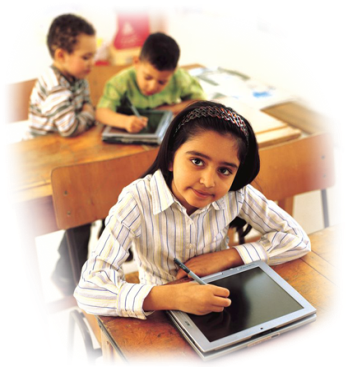 Tingkat Individu
Perilaku jujur,cerdas, bertanggungjawab, 
  peduli dan kreatif dalam berbagai konteks secara  konsisten

Tingkat Masyarakat, Bangsa, dan Negara
Kesadaran nasional karakter bangsa
Keteladanan tokoh tingkat sekolah, daerah, maupun nasional
Situasi masyarakat dalam berbagai lapisan yang semakin berkarakter
24
www.themegallery.com
Sasaran Pendidikan Karakter
MENGAJAR
TERBENTUKNYA PARADIGMA
IQ
TRANSFER OF KNOWLEDGE
SIKAP        & PERILAKU
EQ
TRANFORMATION OF VALUES
SQ AQ
INTERNALISASI NILAI-NILAI
MENDIDIK
25
Sumber: Dit PTK Dikmen
Strategi Implementasinya?
KEGEMBIRAAN BARU, BUKAN BEBAN BARU
MULAI DENGAN YANG MUDAH, MURAH DAN MENGEMBIRAKAN
MULAI DARI DIRI SENDIRI 
BERBAGI DAN BERBAGI
APRESIASI DAN APRESIASI
26
Sumber: Dit PTK Dikmen
Keseimbangan antara sikap, keterampilan dan pengetahuan untuk membangun soft skills dan hard skills1
5
PT
Skill
Knowledge
Attitude
SMA/K
SMP
SD
Sumber: Marzano (1985), Bruner (1960).
27
ASPEK KARAKTER
OLAH HATI
Jujur
Bertanggung jawab
OLAH PIKIR
Cerdas
Kreatif
OLAH RAGA (KINESTETIK)
Bersih
OLAH RASA dan KARSA
Peduli 
Kreatif
Sumber: Kemndiknas
ASPEK KARAKTER
OLAH HATI
SIDDIQ
BELIEVER
KECERDASAN SPIRITUAL
Jujur
OLAH PIKIR
FATHONAH
THINKER
KECERDASAN INTELEKTUAL
Cerdas
OLAH RASA
TABLIGH
NETWORKER
KECERDASAN EMOSIONAL
Peduli dan Kreatif
OLAHRAGA (KINESTETIK)
AMANAH
DOER
KECERDASAN SOSIAL
Bertanggung jawab
Sumber: Kemndiknas
beriman dan bertakwa, jujur, amanah, adil, bertanggung jawab, berempati, berani mengambil resiko, pantang menyerah, rela berkorban, dan berjiwa patriotik
cerdas, kritis, kreatif, inovatif, ingin tahu, berpikir terbuka, produktif, berorientasi Ipteks, dan reflektif
OLAH PIKIR
OLAH HATI
bersih dan sehat, disiplin, sportif, tangguh, andal, berdaya tahan, bersahabat, kooperatif, determinatif, kompetitif, ceria, dan gigih
ramah, saling menghargai, toleran, peduli,  suka menolong, gotong royong, nasionalis, kosmopolit , mengutamakan kepentingan umum,  bangga menggunakan bahasa dan produk Indonesia, dinamis, kerja keras, dan beretos kerja
OLAH RAGA
OLAH RASA/
KARSA
ASPEK DAN PARAMETER
PEMBISAAN KARAKTER UNGGUL – UNTUK SISWA
30
Sumber: Kemdiknas 2010 yang diperkaya
Siswa memiliki sifat Negatif karena tidak memiliki values (karakter)
PROSES PEMBIASAAN BERORIENTASI:

Ketaqwaan
Nasionalisme
Quality learning + problem based learning related to leadership and entrepreneurship 
Character building
Kesehatan jiwa raga
Transfer of training 
Transfer of principles and attitudes
Pembelajaran yang seimbang untuk otak kanan dan otak kiri
Apathetic, Listless, Uninterested people
Then there are the flighty people
Extreme uncertainty
Then there are very inconsistent people
Others might aptly be called drifters
A large number are overconformers
Some are overdissenters
A group of poseurs or role players
Sumber: Rath, Harmin, dan Simon (1978)
PK
Lulusan memiliki sifat:

Inovatif, Kreatif, Leadership, Fleksibel, Imaginatif, Pengambil Resiko Terukur, Pekerja Keras, Percaya Diri, Siddiq, Amanah, Fathonah, Tabligh, Bersih, Sehat Disiplin,  Peduli, Suka Menolong, Tangguh, Kompetitif, Toleransi, Dll
Pendidikan Karakter dan Keunggulan Siswa
Generasi penerus bangsa yang berjiwa religius, nasionalisme, kewirausahaan dan dapat menyesuaikan dengan perkembangan zaman serta siap untuk membangun bangsa
Personal Values/Character
Good Family Life
Good Job
Good Friendship and Community
Warga Negara yang Sejahtera dan Bahagia
31
VIDEO PENDIDIKAN KARAKTER
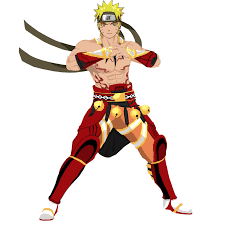 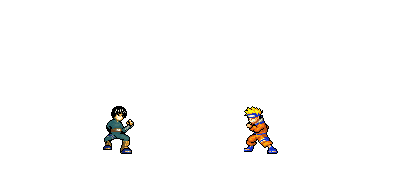 VIDEO PENDIDIKAN KARAKTER
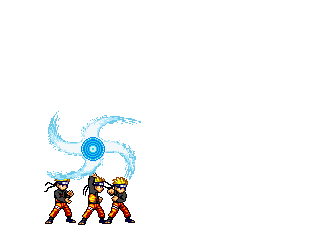 Alur Pikir Pembangunan Karakter Bangsa
PERMASALAHAN BANGSA DAN NEGARA
BANGSA BERKARAKTER
Disorientasi dan belum dihayatinya nilai-nilai Pancasila.
Keterbatasan perangkat kebijakan terpadu dalam mewujudkan nilai-nilai Pancasila. 
Bergesernya nilai etika dalam kehidupan berbangsa dan bernegara.
Memudarnya kesadaran terhadap nilai-nilai budaya bangsa.
Ancaman disintegrasi bangsa 
Melemahnya kemandirian bangsa.
Tangguh, kompetitif, berakhlak mulia, bermoral,  bertoleran, bergotong royong, patriotik, dinamis, berbudaya, dan berorientasi Ipteks berdasarkan Pancasila dan dijiwai oleh iman dan takwa kepada Tuhan Yang Maha Esa
BANGSA YANG MERDEKA, BERSATU, BERDAULAT, 
ADIL DAN 
MAKMUR
+
R A N:
POLHUKAM, KESRA, PEREKONOMIAN
Pembagunan Karakter Bangsa
STRATEGI:
1.Sosialisasi/  
    Penyadaran
2.Pendidikan
3.Pemberdayaan
4.Pembudayaan
5.Kerjasama
KONSENSUS
 NASIONAL
LINGKUNGAN
 STRATEGIS
1. PANCASILA
2. UUD 45
3. Bhineka 
    Tunggal Ika
4. NKRI
Global, Regional, Nasional
34
BERBAGAI ISTILAH
KARAKTER
AKHLAK
PERILAKU
MORAL
WATAK
….AKU DIUTUS UNTUK MEMPERBAIKI AKHLAK UMAT …
TUJUAN UTAMA MAPEL/MAKUL AGAMA UNTUK ……
Sumber: Kemdiknas RI
Pasal 3 UU Sisdiknas
Pendidikan nasional berfungsi mengembangkan kemampuan dan membentuk watak serta peradaban bangsa yang bermartabat dalam rangka mencerdaskan kehidupan bangsa, bertujuan untuk berkembangnya potensi peserta didik agar menjadi manusia yang beriman dan bertakwa kepada Tuhan Yang Maha Esa, berakhlak mulia, sehat, berilmu, cakap, kreatif, mandiri, dan menjadi warga negara yang demokratis serta bertanggung jawab.
5 DARI 8 POTENSI PESERTA DIDIK YG INGIN DIKEMBANGKAN LB DEKAT DENGAN KARAKTER
Sumber: Kemdiknas RI
KI HAJAR DEWANTARA
PENDIDIKAN ADALAH DAYA UPAYA UNTUK MEMAJUKAN BERTUMBUHNYA BUDI PEKERTI (KEKUATAN BATIN, KARAKTER), PIKIRAN (INTELLECT) DAN TUBUH ANAK. BAGIAN-BAGIAN ITU TIDAK BOLEH DIPISAHKAN AGAR KITA DAPAT MEMAJUKAN KESEM-PURNAAN HIDUP ANAK-ANAK KITA.
PENDIDIKAN KARAKTER MERUPAKAN BAGIAN INTEGRAL YG SANGAT PENTING DARI PENDIDIKAN KITA
Sumber: Kemdiknas RI
PENDIDIKAN KARAKTER DLM 4 PILAR PENDIDIKAN UNESCO
AKAN BERPENGARUH SAAT  YBS MELAKUKAN 2 PILAR LAINNYA
LEARNING TO KNOW
LEARNING TO DO
LEARNING TO BE
LEARNING TO LIVE
    TOGETHER
LEBIH DEKAT DG KARAKTER
Sumber: Kemdiknas RI
RASA
LOGIKA
OLAH HATI
SIDDIQ
BELIEVER
SQ
(Jujur, Ikhlas, Religius, Adil)
OLAH PIKIR
FATHONAH
THINKER
IQ
(Bervisi, Cerdas, Kreatif, Terbuka)
INTRA- PERSONAL
OLAH RASA/KARSA
TABLIGH
NETWORKER
EQ
(Peduli, Demokratis,  Gotongroyong, Suka membatu)
OLAH RAGA
AMANAH
DOER
AQ
(Gigih, Kerja Keras, Disiplin, Bersih, Bertanggungjawab)
INTER- PERSONAL
Sumber: Kemdiknas RI
Dr. Thomas Lickona:
In character education, it’s clear we want our children are able to judge what is right, care deeply about what is right, and then do what they believe to be right-even in the face of pressure form without and temptation from within.
TRUSTWORTHINESS
  RESPECT
  RESPONSIBILITY
  FAIRNESS
  CARING
HONESTY
  COURAGE
  DILIGENCE
  INTEGRITY
  CITIZENSHIP
Sumber: Kemdiknas RI
49 CHARACTER QUALITIES: (CHARACTER FIRST, 2009)
Alertness		. Diligence	. Humanity	. Security
Attentiveness		. Discernment	. Initiative	. Self-control
Availability		. Discretion	. Joyfulness	. Sensitivity
Benevolence		. Endurance	. Justice		. Sincerity
Boldness		. Enthusiasm	. Loyalty		. Thoroughness
Cautiousness		. Faith		. Meekness	. Thriftiness
Compassion		. Flexibility	. Obedience	. Tolerance
Contentment		. Forgiveness	. Orderliness	. Truthfulness
Creativity		. Generosity	. Patience	. Virtue
Decisiveness		. Gentleness	. Persuasiveness	. Wisdom
Deference		. Gratefulness	. Punctuality
Dependability		. Honor		. Resourcefulness
Determination	. Hospitality	. Responsibility
MUNGKIN BELUM LENGKAP, TETAPI  SEMUA DPT DISETUJUI: BANYAK ASPEK KARAKTER YG DISETUJUI BERSAMA
Sumber: Kemdiknas RI
Terimakasih
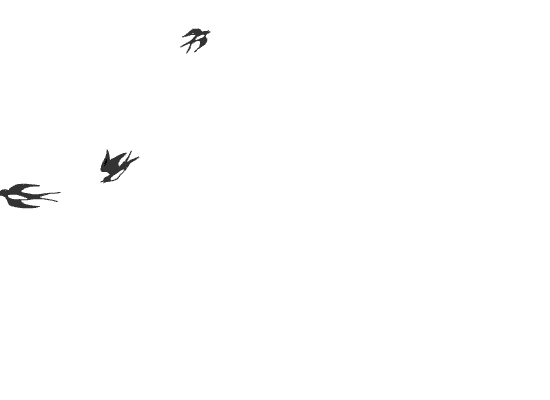